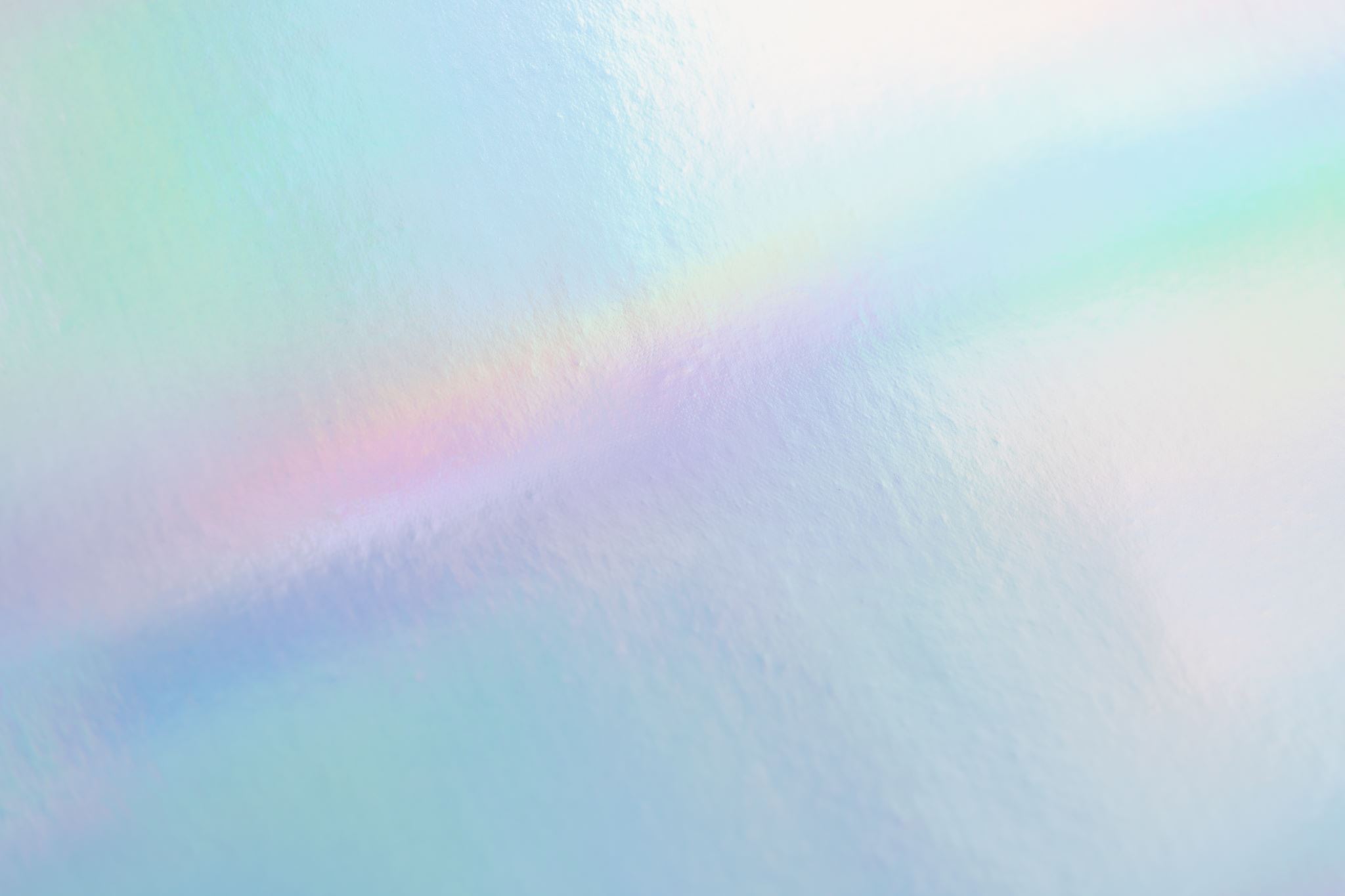 What Manner of Persons?
2 PETER 3:8-11
East End church of Christ
22 January 2023
WHAT MANNER OF PERSONS OUGHT YOU TO BE?2 Peter 3:8-11
INTRODUCTION
God doesn’t measure time like we do – Matthew 24:36-42
The heavens and the earth and all that is in them will be pass away with a great noise
Elements shall melt with fervent heat

What kind of People should we be, in light of this?
Holy Conversation – A life of holiness – dedication to God.     2 Cornithians 7:1; Eph 4:22-24.
Life of Godliness – 1 Tim 6:11; 1 Tim 6:3
Looking for the coming of the Day of the Lord - Heb 10:24-25,     2 Peter 3:13
WHAT MANNER OF PERSONS OUGHT YOU TO BE?2 Peter 3:8-11
4. Be Diligent – Hard working – making every effort
	Without spot
	Blameless
	Titus 2:11-12
	James 1:27
5. Account the Patience of the Lord is Salvation
	2 Timothy 2:2
6. Beware – Don’t lose stability but grow in grace